Health Care Reform Workgroup
November 29, 2022 MeetinG
1
Meeting Agenda
Overview of Progress with CMMI
CMMI Feedback on Vermont’s TCOC Suggestions 
Primary Care
Updates on Vermont’s Feedback on Global Budgets
Next Steps
2
2
1. Overview of Progress with CMMI
3
Overview of Topics Covered
Since late August, AHS and GMCB have gathered stakeholder feedback on a variety of topics through the Health Care Reform workgroup, Global Budgets subgroup, and Total Cost of Care subgroup to inform feedback to CMMI on the AHEAD model.
The following topics have been covered with provider stakeholders to date:
Global budgets
Total cost of care
Health equity
Social determinants of health
Primary care
Regulatory flexibilities
The purpose of these meetings was to develop a list of concrete “asks” on these topics to share with CMMI to influence the design of the new state model. 
As a reminder, discussions with CMMI are ongoing and will continue to evolve.
4
Progress on CMMI Discussions
5
*Discussed during separate feedback session with members of GMCB’s Primary Care Advisory Group on November 16.
Key Takeaways from CMMI Discussions to Date
CMMI is engaged and eager to learn from Vermont’s experiences and insights. Vermont continues to meet regularly with CMMI staff and leadership to share lessons learned.
CMMI is sensitive to Vermont’s concerns around being a low spend state and declining financial margins attributed to COVID-19, inflation, and other factors.
However, there are many issues that have not yet been resolved. Concerns include:
Budget neutrality. CMMI has indicated the need for approval from the CMS Office of the Actuary, as well as budget neutrality requirements in their statute, as limiting factors.
Lack of credit for Vermont’s TCOC performance. Vermont has consistently been “bending the cost curve.” However, CMMI has signaled an unwillingness to reward Vermont for its Medicare savings through direct dollar investments but is open to an approach similar to Maryland’s outcomes-based credits.
No meaningful new dollars for primary care. CMMI is considering a quarterly Medicare care management fee, in addition to fee for service. Vermont currently has global payments for primary care practices through Blueprint and OneCare’s Comprehensive Payment Reform (CPR) Program. If the care management fee is not accompanied by Vermont’s existing payments, it could be a step backward for Vermont.
Additionally, CMMI has raised questions around if and how the AHEAD model can align with an ACO model. This new information raised by CMMI is a change from previous indications that the model would be “ACO agnostic.”
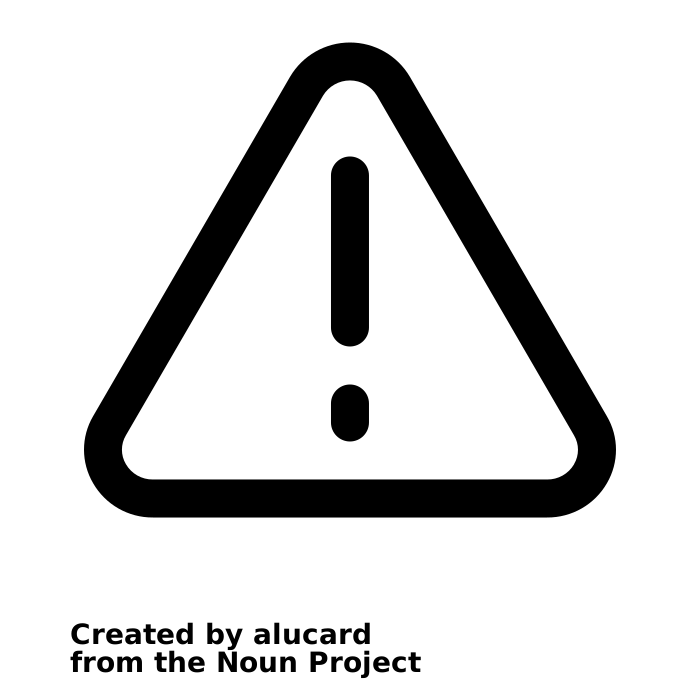 Vermont is 
concerned that CMMI may release a model that will not support continued advancement of value-based care over the next 8 to 10 years. AHS is escalating this issue through various channels.
6
2. CMMI Feedback on Vermont’s TCOC Suggestions
7
Recap of Vermont’s TCOC Suggestions*
Rebates/Other Adjustments
Vermont raised the “rebate” concept with CMMI in recognition of Vermont being a low-spend state and for prior high performance and savings. 
If rebates were not possible, Vermont requested some other credit for its achievements by having the ability to invest savings in health-related initiatives. 
Budget Neutrality
Vermont made two suggestions about how CMMI might meet budget neutrality without unduly constraining its ability to innovate:
CMMI could assume increasing Medicare Advantage (MA) uptake scenarios as part of how they consider potential future Original Medicare spending with and without the model in place, accounting for the fact that CMS spends more on MA enrollees than those in traditional Medicare.
CMMI could assume that low spend states like Vermont will revert to national mean (which for Vermont will mean an upward trend), rather than go down or stay level, and compare actuals to that trend.
*See appendix for the full list of Vermont’s TCOC suggestions. This slide only includes the TCOC suggestions that CMMI has provided feedback on to date.
CMMI’s Feedback on Vermont’s TCOC Suggestions (1 of 2)
CMMI acknowledged Vermont’s TCOC suggestions and indicated the need for continued discussions but have not responded meaningfully.
Rebates/Other Adjustments
CMMI has indicated that there were operational and budget neutrality issues with rebates.
CMMI has also indicated it is interested in accounting for Vermont’s low-spend status and has raised Maryland’s outcome-based credits as a potential approach. Further discussion is needed.
Budget Neutrality
CMMI recognizes that low-cost states, like Vermont, cannot continue “bending the cost curve.” They have raised this issue with the Office of the Actuary (OACT) and will continue to provide updates to Vermont.
CMMI noted that they are working with leadership on a longer-term Medicare Advantage strategy and did not want to suggest that the AHEAD model was intended to address increasing MA growth. Further details were not provided.
9
CMMI’s Feedback on Vermont’s TCOC Suggestions (2 of 2)
Other Feedback
CMMI is interested in Vermont’s perspective on proposed guardrails around TCOC targets, specifically around what should be included in the denominator.
Relatedly, the TCOC subgroup has discussed potentially having TCOC targets focused on Vermonters receiving care in Vermont.
CMMI aims to work with Vermont on identifying waiver flexibilities that would be of interest to include in the AHEAD model (e.g., beneficiary incentive waivers).
Discussion
Any reactions to CMMI’s feedback?
10
3. Primary Care
11
CMMI’s Indications on Primary Care
CMMI is currently designing the primary care component of the new AHEAD model. Initial discussions signal they are taking a fairly cautious approach.
CMMI indicates that it is considering a quarterly Medicare care management fee for activities that fall under defined “care transformation” domains, in addition to fee for service. 
CMMI has indicated that it is unlikely to incorporate fixed primary care payments into the AHEAD model.
However, AHEAD will also include global budgets at the hospital/health system level. Critical issues that are not yet clear include:
How the proposed global budget structure will relate to employed, affiliated, and independent primary care practices (i.e., who would be “in” and “out” of the global budget)?
How the current ACO’s role in making payments to primary care practices participating in the model could be maintained or changed?
CMMI has also indicated an interest in requiring participating states to put in place minimum spending targets for primary care, as several states have already begun to do.
12
4. Updates on Vermont’s Feedback  on Global Budgets
13
Global Budgets Feedback (1 of 3)
Vermont reviewed its feedback on global budget with CMMI staff. They asked to continue this discussion during future calls.
14
Global Budgets Feedback (2 of 3)
15
Global Budgets Feedback (3 of 3)
16
5. Next Steps
17
Next Steps
We have concluded our work to gather your input on the CMMI framework for the AHEAD model.
We anticipate future potential meetings on workstreams that reflect further discussion with CMMI.
If you are interested in joining these meetings and/or have any written comments to share, please reach out to Ena Backus (ena.backus@vermont.gov) and Wendy Trafton (wendy.trafton@vermont.gov).
18
Appendix
19
TCOC Feedback
Rebates/credit concept
Flexibilities in TCOC calculation methodology (e.g., reset age and other demographic factors)
Risk adjust due to demographic factors (e.g., age)
No change in treatment of CAHs (i.e., TCOC targets only account for claims payment and not cost-based reconciliation)
TCOC targets based on care provided to Vermonters in Vermont
No change in exclusion of Part-D covered drugs (retail pharmacy) from TCOC calculations
Consider excluding Part B drugs from TCOC calculations
20